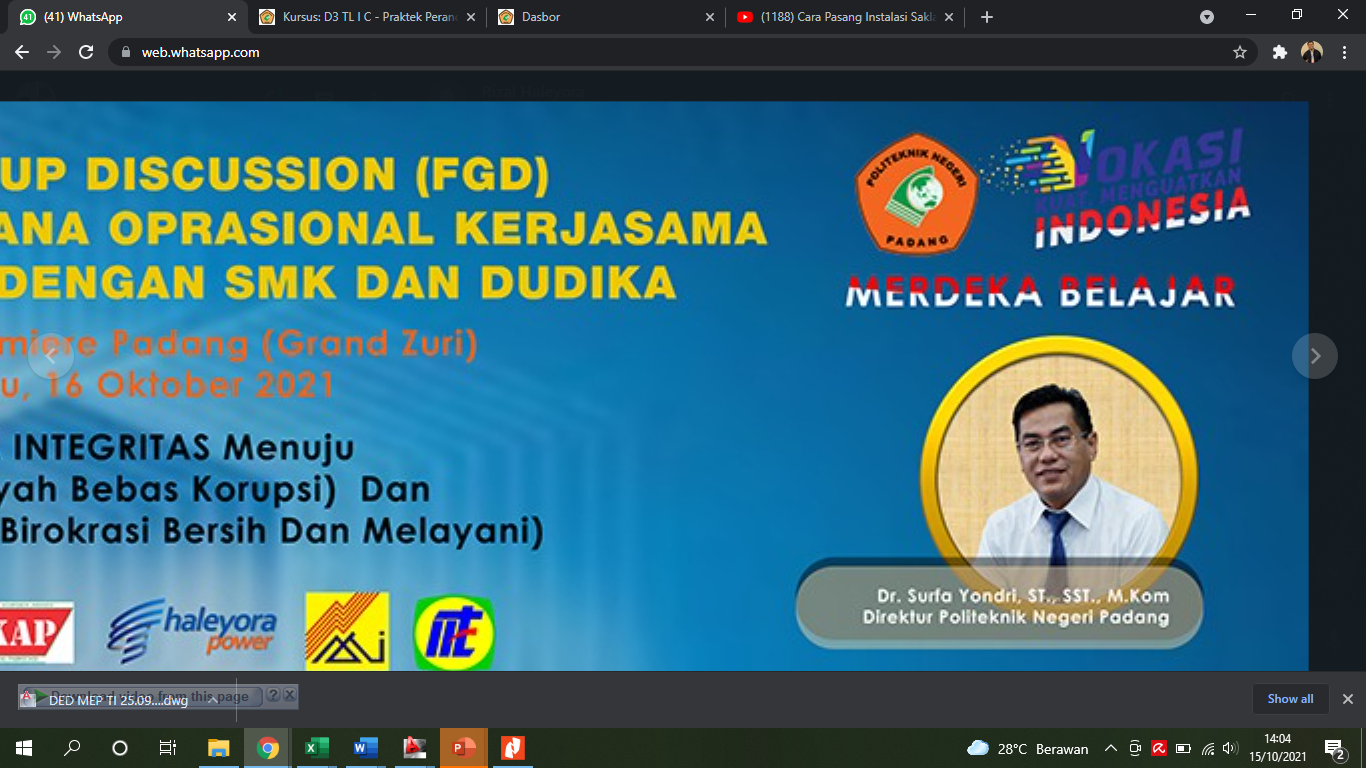 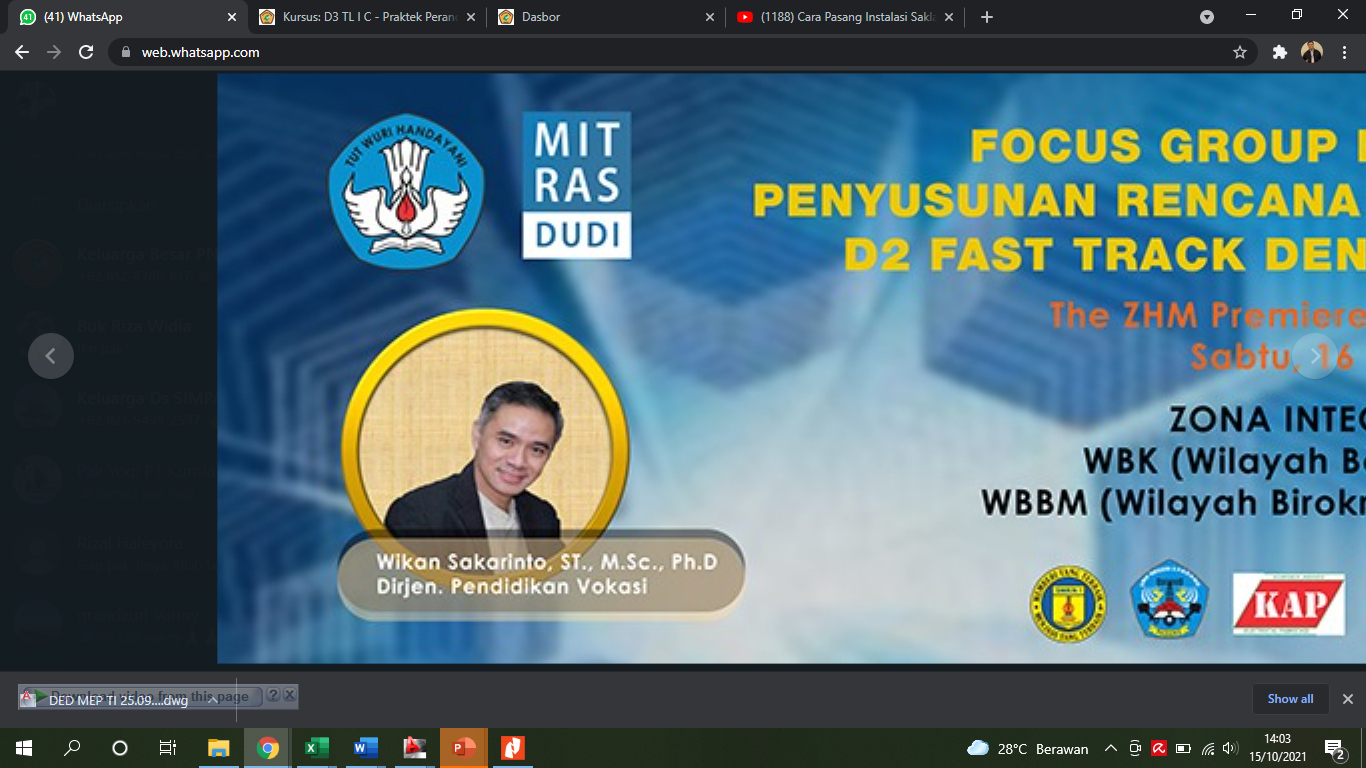 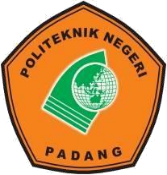 SOSIALISASI PENERIMAAN DIPLOMA DUA  JALUR CEPAT (D2JC)BEKERJASAMA DENGAN SMK DAN INDUSTRI
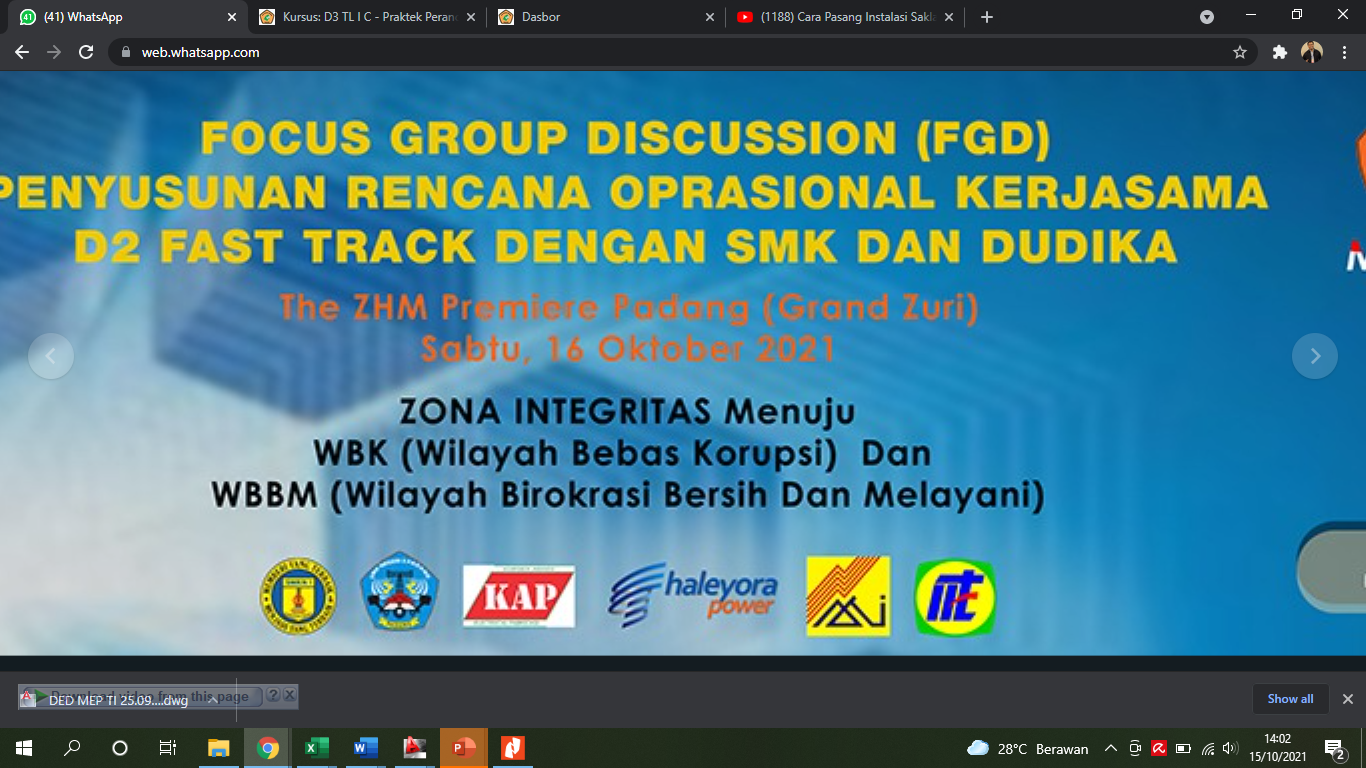 POLITEKNIK NEGERI PADANG
PROGRAM STUDI D-II JALUR CEPAT   INSTALASI DAN PEMELIHARAAN KABEL BERTEGANGAN RENDAH 
TAHUN 2022
Program D-II Fast Track dengan SMK DAN IDUKA
Identitas Program Studi :

Nama Program Studi                          : D2  Instalasi dan Pemeliharaan Kabel Bertegangan Rendah
SK Pendirian Program Studi             : KEPMEN  DIKBUDRISTEK, Nomor: 119/D/OT/2022
Unit Pengelola Program Studi           : Teknik Elektro
Perguruan Tinggi                               : Politeknik Negeri Padang

2.   Keunggulan Program Studi :
“Unggul dibidang pembangunan, pemasangan dan pemeliharaan sirkit pemanfaatan instalasi listrik tegangan rendah yang dibutuhan mitra kerjasama (DUDIKA)”
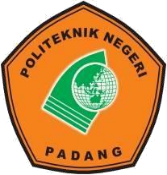 Peta Okupasi Nasional Dalam Kerangka Kualifikasi Sub Sektor Ketenagalistrikan
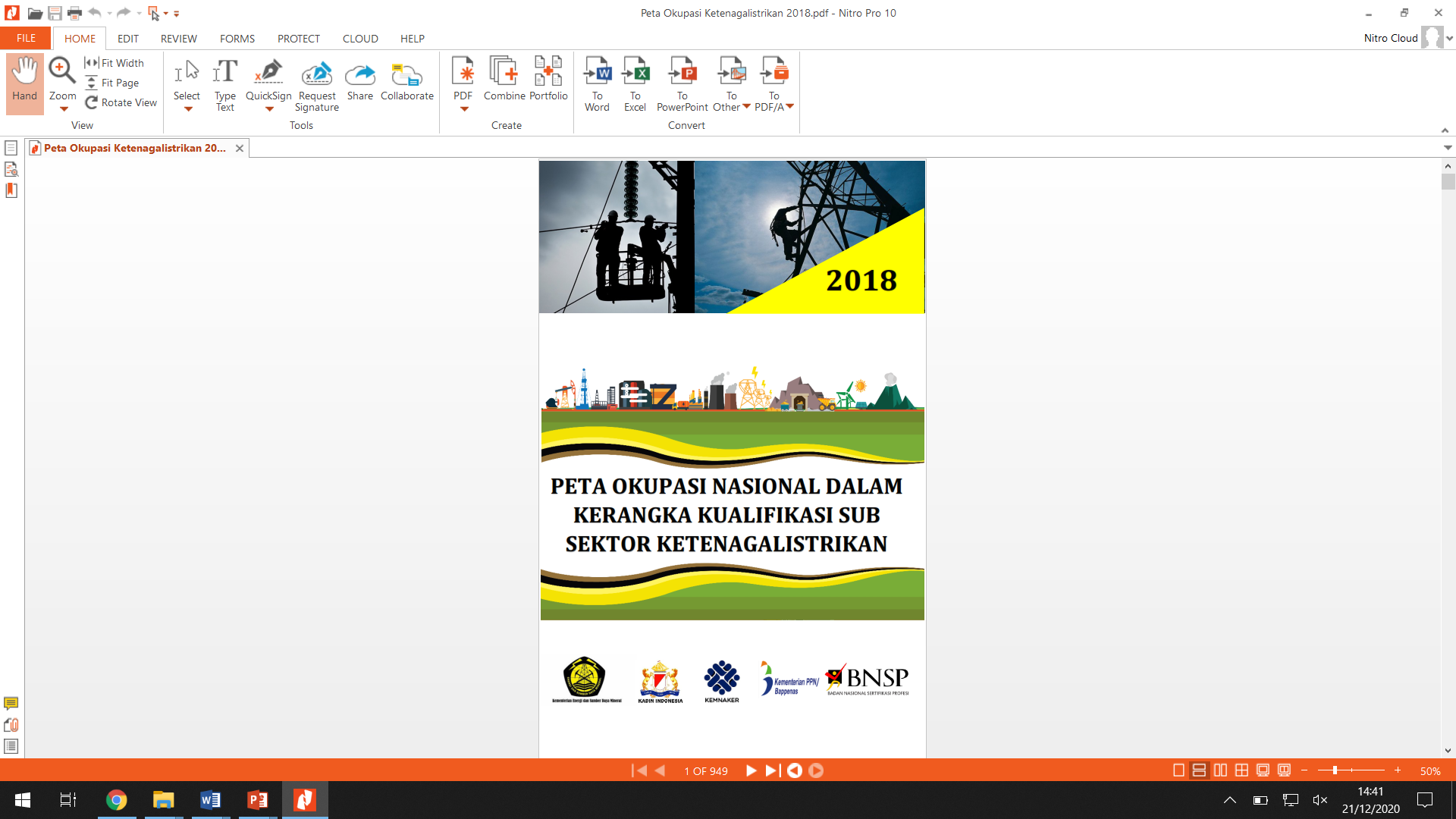 Okupasi setara level 4 KKNI: 
Teknisi Pembangunan dan Pemasangan Pemanfaatan Tegangan Rendah
Teknisi Pemeliharaan Pemanfaatan Tenaga Listrik Tegangan Rendah
Program D-II Fast Track dengan SMK
SISTEM PERKULIAHAN
PERKULIAHAN DILAKSANKAN DENGAN 3 SEMESTER YANG TERDIRI DARI:
 1 SEMESTER KULIAH DI KAMPUS DAN 2 SEMESTER MAGANG DI INDUSTRI
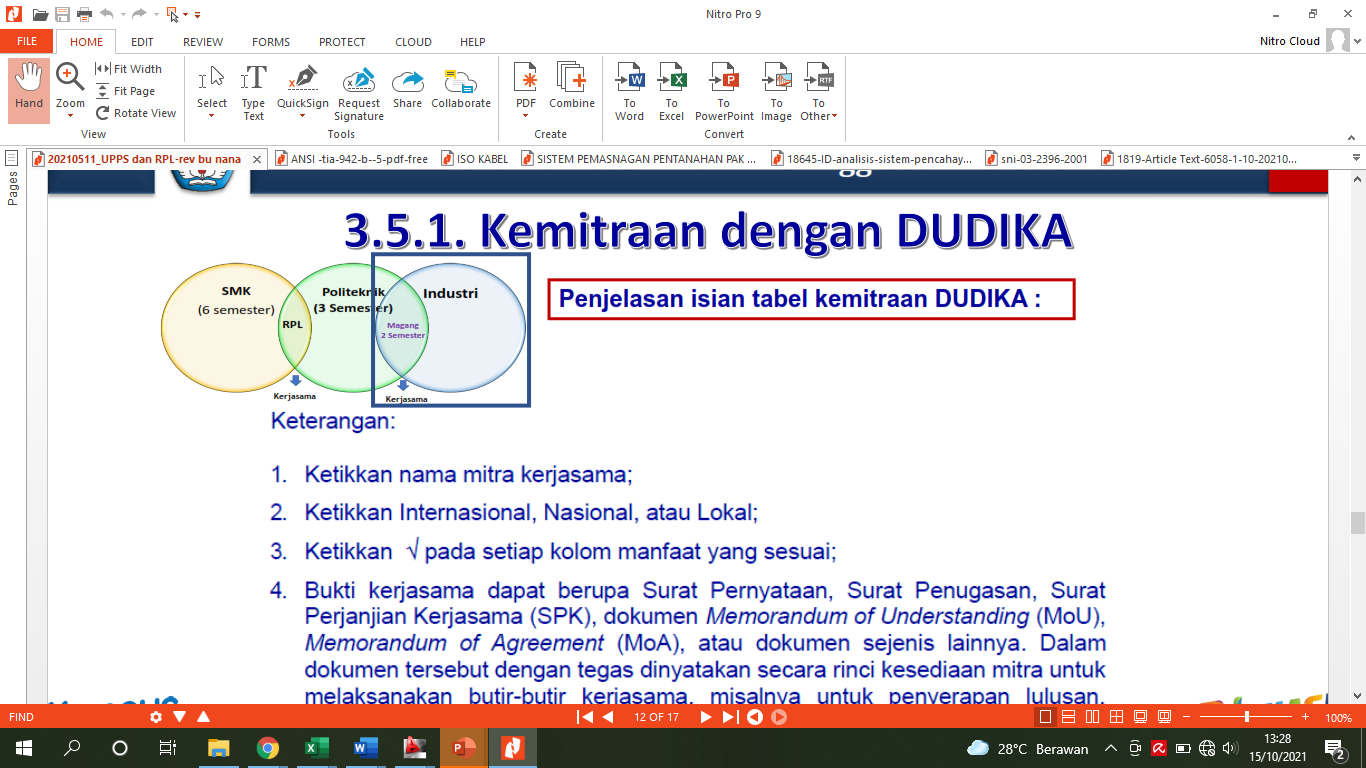 KEMITRAAN DENGAN SMK
KEMITRAAN DENGAN INDUSTRI
JADWAL  PENERIMAAN D2 FAST TRACK PROGRAM STUDI INSTALASI DAN PEMELIHARAAN KABEL BERTEGANGAN RENDAH
PERSYARATAN KHUSUS YANG HARUS DI UPLOAD

Photo Copy legalisir Ijazah untuk tamatan tahun 2020-2021/ surat keterangan lulus dari kepala sekolah untuk tamatan 2021-2022 .
Photo Copy legalisir Transkrip Nilai  untuk tamatan tahun 2020-2021/ surat keterangan lulus dari kepala sekolah untuk tamatan 2021-2022 .
Photo Copy legalisir Raport Nilai semester 1- semester 5. 
Photo Copy legalisir Skill Paspor dari klaster 1- klaster 4
Photocopy sertifikat kompetensi keahlian dari BNSP/ Surat keterangan sudah melaksanakan uji komptensi dari ketua LSP SMK. ( jika ada)
Sertifikat pelatihan dalam bidang system kelistrikan ( jika ada)
Bukti pengalaman kerja yang sebidang dengan kompetensi keahlian kelistrikan ( jika ada)

PERSYARATAN UMUM YANG HARUS DI UPLOAD
ALUR PENDAFTARAN
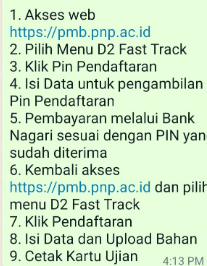 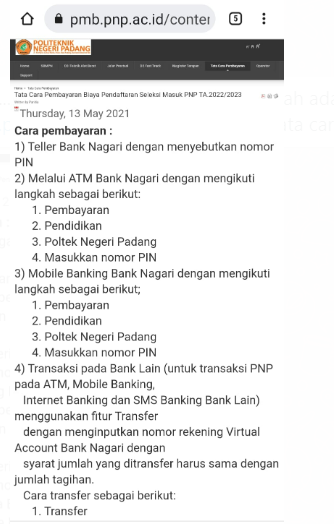 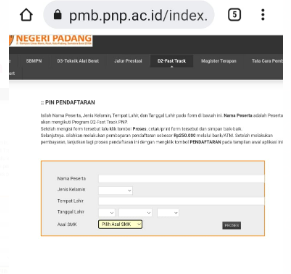 TEMPAT MAGANG 1 TAHUN ( 2 SEMESTER ) DI INDUSTRI ADALAH

PT. KURNIA ABADI PADANG
PT HALEYORA POWER
PT. MANORIAN ENGINEERING PRAKARSA
PT. MANORIAN MEKANIKAL ELEKTRIKAL SERVISE 
PT. THREE PHASE ENGINEERING SOLUSI
PT. MUSTAFA ELECTRICAL ENGINERING
ASOSIASI KONTRAKTOR LISTRIK & MEKANIKAL INDONESIA (AKLI)
Bentuk pekerjaan Magang di PT Manorian Group PT Kurnia Abadi Padang
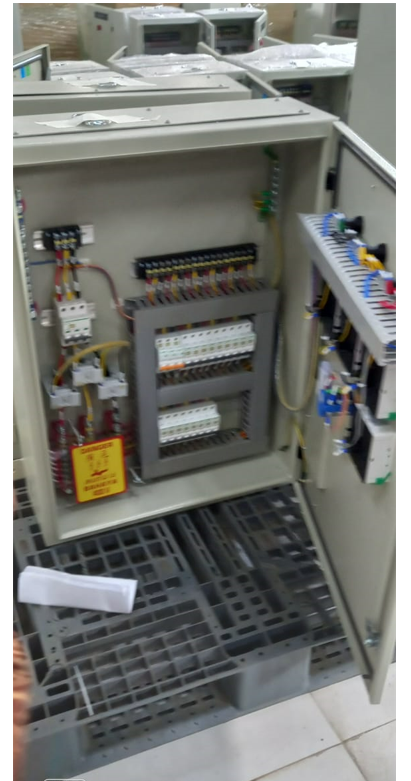 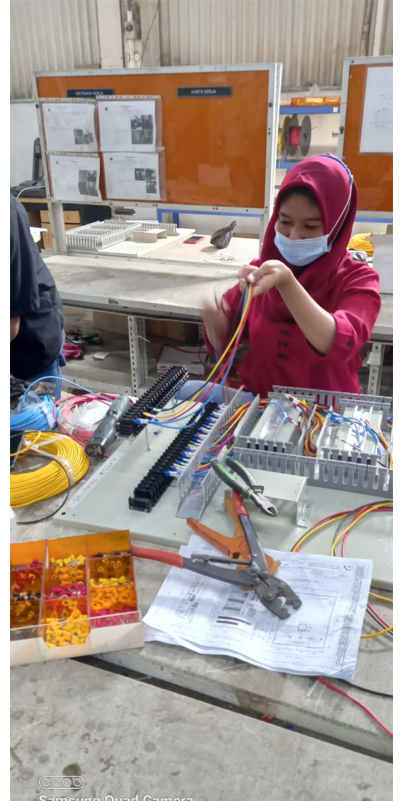 TERIMA KASIH